DESARROLLO DE UN SISTEMA DE CUADRO DE MANDO INTEGRAL PARA LA GESTIÓN DE TECNOLOGÍAS DE LA INFORMACIÓN Y COMUNICACIÓN EN EMPRESAS DE DESARROLLO DE SOFTWARE
Elaborado por:
Andrés Palán
David Jara
Contenido
Introducción
Objetivo General
Objetivos Específicos
Alcance
La industria del Software
El problema: Cuadro de Mando Integral
La solución: Producto de Software para Cuadro de Mando Integral
Conclusiones y Recomendaciones
Introducción
En la actualidad muchos de los problemas que se dan en las empresas de desarrollo de software ocurren porque se hace énfasis en la parte técnica del desarrollo y no en una gestión integrada de los componentes de la empresa, especialmente en la parte de uso de las TICs.
La investigación del proyecto de titulación establece que un sistema de Cuadro de Mando Integral puede ayudar a mejorar la gestión en empresas de desarrollo de software, con un enfoque orientado al uso de TICs.
Objetivo GENERAL
Desarrollar un Sistema de Cuadro de Mando Integral para empresas de desarrollo de software con el fin de recolectar métricas, procesarlas y generar información  que permita el mejoramiento continuo de la empresa.
[Speaker Notes: OBJETIVO DE LA TESIS
 
GENERAL
 
Desarrollo de un sistema de cuadro de Mando Integral para la Gestión de Tecnologías de la Información y Comunicación en empresas de desarrollo de software, con el fin de recolectar métricas, procesarlas y generar información  que permita el mejoramiento continuo del uso de TIC’s alineados a los objetivos que tiene la empresa.
  
ESPECIFICO
 
Estudio de características de las empresas de desarrollo de software para determinar su organización, su estrategia empresarial, los procesos del negocio y los recursos de TIC’s que utiliza.
Definir el modelo de cuadro de mando integral y sus requerimientos para su desarrollo.
Desarrollar el sistema de cuadro de mando integral para gestión de tecnologías de la información y la comunicación en empresas de desarrollo de software.
Evaluar el sistema de software en el caso de estudio en la empresa VIMEWORKS.CIA.LTDA.
Realizar las respectivas conclusiones y recomendaciones sobre la investigación desarrollada.]
Objetivos ESPECÍFICOS
Estudiar las características de las empresas de desarrollo de software.
Definir el modelo y desarrollar el sistema Cuadro de Mando Integral cumpliendo los requerimientos para su desarrollo.
Evaluar el sistema en el caso de estudio en la empresa VIMEWORKS. CIA. LTDA.
[Speaker Notes: OBJETIVO DE LA TESIS
 
GENERAL
 
Desarrollo de un sistema de cuadro de Mando Integral para la Gestión de Tecnologías de la Información y Comunicación en empresas de desarrollo de software, con el fin de recolectar métricas, procesarlas y generar información  que permita el mejoramiento continuo del uso de TIC’s alineados a los objetivos que tiene la empresa.
  
ESPECIFICO
 
Estudio de características de las empresas de desarrollo de software para determinar su organización, su estrategia empresarial, los procesos del negocio y los recursos de TIC’s que utiliza.
Definir el modelo de cuadro de mando integral y sus requerimientos para su desarrollo.
Desarrollar el sistema de cuadro de mando integral para gestión de tecnologías de la información y la comunicación en empresas de desarrollo de software.
Evaluar el sistema de software en el caso de estudio en la empresa VIMEWORKS.CIA.LTDA.
Realizar las respectivas conclusiones y recomendaciones sobre la investigación desarrollada.]
Alcance
Investigar la filosofía y estrategia empresarial de las organizaciones dedicadas al desarrollo de software, determinar una estructura organizacional común, mediante el establecimiento de los procesos de su cadena de valor, la identificación de los recursos de tecnología que utiliza, y las medidas necesarias para evaluación de comportamiento.
Diseño Organizacional de las empresas de desarrollo de software
En la siguiente Figura se presenta una generalización vigente de la estructura organizacional de las empresas de desarrollo de software, de acuerdo con la experiencia laboral adquirida. Cada empresa se organiza de acuerdo a su tamaño y cambia en su estructura, número de personas, perfiles y roles que desempeñan cada una de ellas.
Diseño Organizacional de las empresas de desarrollo de software.
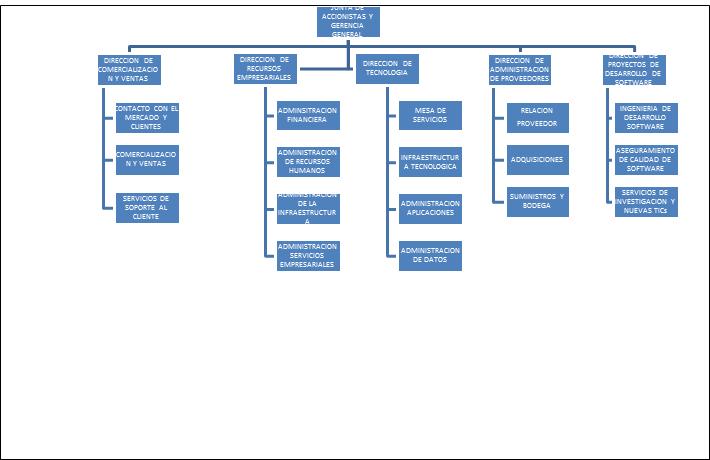 Ejecutiva
Táctica
Información
Decisiones
Operativa
Equipo de desarrollo por Proyectos
Cadena de Valor de los procesos de una empresa de desarrollo de software
PROCESOS SECUNDARIOS, SOPORTE O APOYO
PROCESOS PRIMARIOS O PRINCIPALES
PROCESOS DE LA CADENA PRINCIPAL
[Speaker Notes: Procesos primarios de la Cadena de Valor de la empresa de desarrollo de software
Gestión de la Cadena de Suministros 
Gestión de Proveedores
Gestión de Adquisiciones y compras
Gestión de Bodega y suministros
Gestión de Proyectos de Desarrollo,
Gestión de Desarrollo de software
Gestión de Aseguramiento de la Calidad de software
Gestión de Investigación y Nuevas TICs.
Administración de las relaciones con el cliente 
Administración del mercado y clientes
Gestión de Marketing
Gestión de Ventas y Facturación
Gestión de Soporte al Cliente]
PROCESOS DE SOPORTE O APOYO
[Speaker Notes: Gestión Estratégica. 
Formulación, Diagnóstico y Planificación Estratégica.
Control de Gestión y medición.
Administración de Recursos Empresariales, 
Gestión de Finanzas
Gestión de Talento Humano
Gestión de Infraestructura Física
Gestión de Servicios empresariales
Gestión de Tecnologías de la información y la comunicación.
Gestión Estratégica de TI
Gestión de Recursos de TI 
Gestión de Operaciones de Servicios de TI
Gestión de la cadena de Suministros de TI
Administración de las relaciones con el cliente de TI]
El Cuadro de Mando Integral
Su filosofía parte del principio de que la estrategia y la Visión de una organización pueden ser enlazadas a cuatro medidas de desempeño, cuyo comportamiento permitirá evaluar la forma como se están cumpliendo los objetivos.
[Speaker Notes: Cuadro de mando para resultados operacionales y financieros de las empresas
identificar cuáles son las estrategias que se deben seguir para alcanzar la Visión de empresa (un alto desempeño), y por el otro expresar dichas estrategias en objetivos específicos cuyo logro sea medible a través de un conjunto de indicadores de desempeño del negocio. 
En el año de 1992, los profesores de la Universidad de Harvard, Robert Kaplan y David Norton, dieron a conocer un método de gerencia y control, al cual bautizaron con el nombre de “El Cuadro de Mando Integral” y mediante el cual buscaron integrar en un solo procedimiento tanto los factores financieros como los no financieros obtenidos en desarrollo de la operación de una empresa, con el propósito de lograr alcanzar, por parte de los directivos, una rápida pero integral Visión de la marcha de los negocios.]
CMI
Estrategia Empresarial
Visión 
Mision
Principios
Valores
Objetivos 
Estrategias
Proyectos
Acciones
Financiera
Misión
Cliente
Misión
Proceso
¿Qué hacemos?
Aprendizaje y Crecimiento
¿Para quién lo hacemos?
¿Cómo lo hacemos?
Procesos
Clientes
Recursos
Mano de Obra
Maquinaria
Materiales
Moneda
Procesos
Servicios
Costo
Tecnología
Sistemas de Información
Sistemas de Comunicación
Sistemas de datos
Finanzas
Beneficios del Cuadro de Mando Integral
Medio ideal para comunicar la Visión y la estrategia de la organización.
Permite traducir objetivos, políticas y planes estratégicos en medidas independientes de rendimiento y productividad.
Otorga a los empleados la oportunidad de contribuir al logro de los objetivos establecidos.
Conecta los procesos desarrollados con los resultados obtenidos.
Identifica los recursos requeridos para alcanzar los objetivos propuestos.
Maximiza los niveles de servicio y calidad a clientes internos y externos.
Propuesta metodológica para construir un Cuadro de Mando Integral
La recomendación es que antes de implementar la propuesta metodológica se estudie la información necesaria para proyectar el Cuadro de Mando Integral. Los pasos recomendados son los siguientes: 
 Análisis del Macroambiente y el entorno cercano.
Declaración de la Visión.
Formulación de la Misión.
Declaración de los Valores corporativos.
Propuesta metodológica para construir un Cuadro de Mando Integral
Las siguientes etapas para la formulación del Cuadro de Mando Integral:  
Formulación de objetivos estratégicos (Financieros / Cliente o mercado / Procesos / Aprendizaje y Crecimiento [Personas, Tecnología]).
Construcción de indicadores de medición asociados a cada objetivo.
Definición de las variables por cada indicador.
Búsqueda del valor actual de los indicadores.
Proyección del valor de los indicadores.
Definición de las acciones asociadas a cada objetivo para movilizar los indicadores.
Implementación de tecnología para monitorear el comportamiento de los indicadores.
RUP ÁGIL. DEFINICIÓN Y CARCATERÍSTICAS
Es una metodología de desarrollo de software que está basado en componentes e interfaces bien definidas y constituye una metodología estándar más utilizada para el análisis, implementación y documentación de sistemas.

Unifica los mejores elementos de metodologías anteriores.
Preparado para desarrollar grandes y complejos proyectos.
Orientado a Objetos.
Utiliza el UML como lenguaje de representación visual.
Ventajas y Justificación de RUP ÁGIL
Coste del riesgo a un solo incremento.
Reduce el riesgo de no sacar el producto en el calendario previsto.
Acelera el ritmo de desarrollo.
Se adapta mejor a las necesidades del cliente.
Se concentra en la construcción (codificación) del software.
Ciclo de Desarrollo
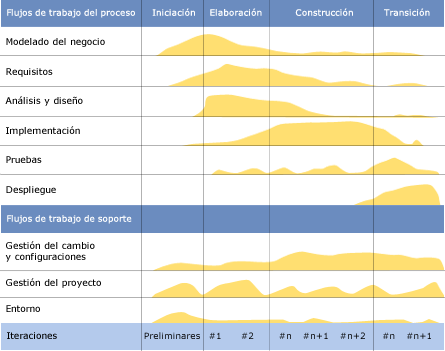 La solución
Ingeniería del producto de software
Requerimientos Funcionales
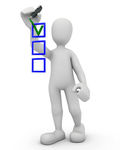 Módulo de Configuración
Configuración CMI
Carga de datos
Forma Manual
Forma Automática (Archivo Excel)
Módulo de Seguridad
Recuperación de Contraseñas
Gestión de Accesos
Administración de Usuarios
[Speaker Notes: Módulo de Configuración.
 MC-R1 Administrar Empresa.
MC-R2 Administrar Perspectivas con sus respectivos pesos.
MC-R3 Administrar Objetivos con sus respectivos pesos.
MC-R4 Administrar Indicadores con sus respectivos pesos.
MC-R5 Crear variables.
MC-R6 Administrar fórmulas con las variables creadas para cada Indicador.

Módulo de Seguridad.
 MS-R1 Asignar perfiles a usuarios de tal manera que se controle el acceso a las diferentes partes del sistema.
MS-R2 Manejar permisos que regulen los accesos a la información de los casos (nivel de usuarios).
MS-R3 Cambiar contraseña a los usuarios al ingresar al Sistema.
MS-R4 Solicitar Acceso al Sistema.
MS-R5 Buscar Usuarios.
MS-R6 Crear Usuarios.
MS-R7 Eliminar Usuarios.
MS-R8 Dar acceso al Sistema.]
Requerimientos Funcionales
Módulo de Despliegue del CMI y presentación de resultados 
Ingreso de Medidas
Ingreso de Metas
Despliegue de Medidas y metas
Módulo de Reportes
Entrega de Reportes por Niveles
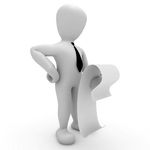 [Speaker Notes: Módulo de Despliegue del BSC y presentación de Resultados.
 MD-R1  Registrar los valores a las variables para el cálculo de las fórmulas para los indicadores de gestión.
MD-R2 Consultar resultados de las formulas por cada Indicador.
MD-R3 Consultar las metas obtenidas por cada Indicador.
MD-R4 Consultar las metas obtenidas por cada Objetivo.
MD-R5 Consultar las metas obtenidas por cada Perspectiva.
MD-R6 Consultar las metas obtenidas por la Empresa.

Módulo de Reportes. 
MR-R1 Elaborar un reporte con los valores de cada Empresa.
MR-R2 Elaborar un reporte con los valores de cada Perspectiva.
MR-R3 Elaborar un reporte con los valores de cada Objetivo.
MR-R4 Elaborar un reporte de los valores de cada Indicador.
MR-R5 Elaborar un reporte General que obtiene todo el Proceso del BSC el cual obtendrá las metas de Empresa, Perspectiva, Objetivo e Indicadores.]
Requerimientos No Funcionales
Se establecieron los siguientes requerimientos no funcionales considerando que la aplicación puede ser subida a la nube y ser utilizada por varias empresas

Desempeño
Seguridad
Disponibilidad
Mantenibilidad
Flexibilidad
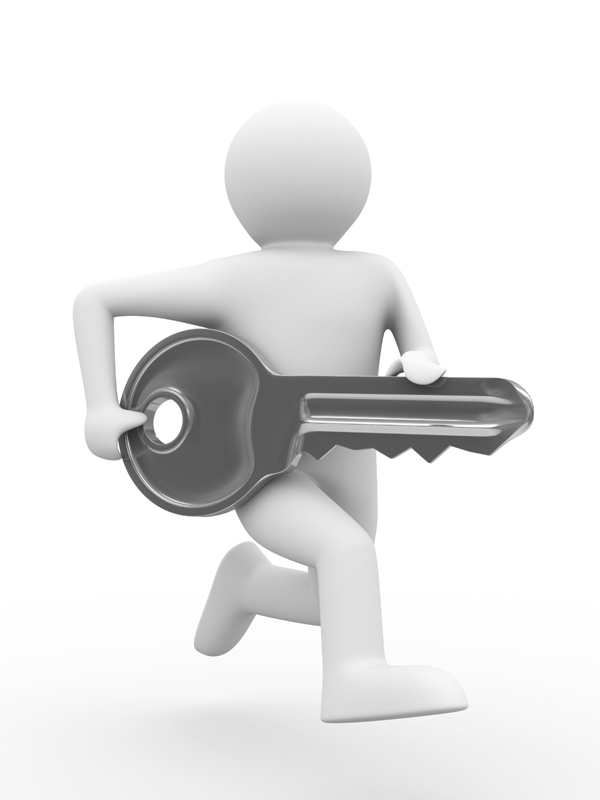 [Speaker Notes: Desempeño
El tiempo máximo de respuesta será aproximadamente entre 4 a 8 segundos para la inserción y eliminación de datos.

Seguridad
Las contraseñas de los usuarios se encontrarán encriptadas con el algoritmo de encriptación MD5.

Disponibilidad
El sistema estará disponible salvo condiciones eventuales.

Mantenibilidad
El sistema debe permitir un mantenimiento continuo para poder adaptar, modificar, corregir e incrementar si hace falta alguna funcionalidad.]
Arquitectura
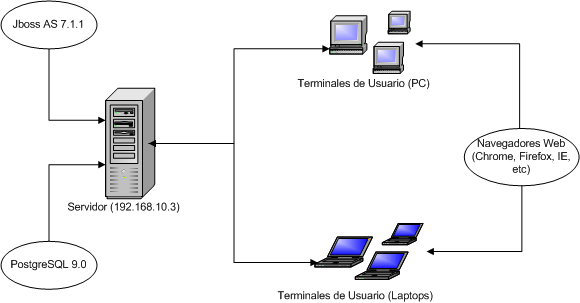 Capa de Negocios
Capa de presentación
Capa de Datos
[Speaker Notes: La arquitectura a utilizar será Web. Se distinguen dos secciones, el cliente, donde se encuentra el usuario del sistema y que accederá a la aplicación por medio de un navegador (Google Chrome o Mozilla Firefox), y la segunda sección la conforma el servidor, en donde residen los datos, las reglas y lógica de la misma.
 
Uno de los motivos por los que se realiza una aplicación Web es porque se sabe que este tipo de aplicaciones emplean “light clients”, que son clientes que no ejecutan demasiadas labores de procesamiento para la ejecución de la misma aplicación, lo cual es un punto esencial ya que lo que menos se desea es que en la sección cliente se realicen demasiadas tareas, solo las necesarias para que el usuario final pueda acceder a la aplicación y realizar el trabajo deseado.
 
El auge de las redes locales y la popularidad de Internet ha posibilitado el acceso a través de computadores y otros dispositivos móviles, ha aumentado y extendido el empleo de las aplicaciones Web las cuales pueden ser utilizadas por usuarios ubicados en cualquier lugar del planeta con acceso a Internet.
 
En sus inicios las aplicaciones Web carecían de la riqueza gráfica de las aplicaciones de escritorio, por ejemplo, sin embargo, esto ya no constituye un punto en contra dado que hay una gran variedad de formas de agregarle dicha riqueza gráfica a una aplicación Web mediante plantillas sin costo alguno fáciles de conseguir en Internet o algún decorador integrado al framework a utilizar.]
Arquitectura. Capa de datos
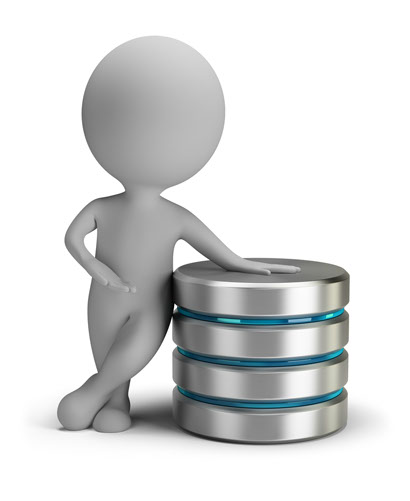 Residencia y acceso a Datos.
Recibe solicitudes de almacenamiento o recuperación desde la Capa de Negocio.
Uno o varios DBMS.
[Speaker Notes: Capa de datos: es donde residen los datos y es la encargada de acceder a los mismos. Está formada por uno o más gestores de bases de datos que realizan todo el almacenamiento de datos, reciben solicitudes de almacenamiento o recuperación de información desde la capa de negocio.]
Arquitectura. Capa de negocio
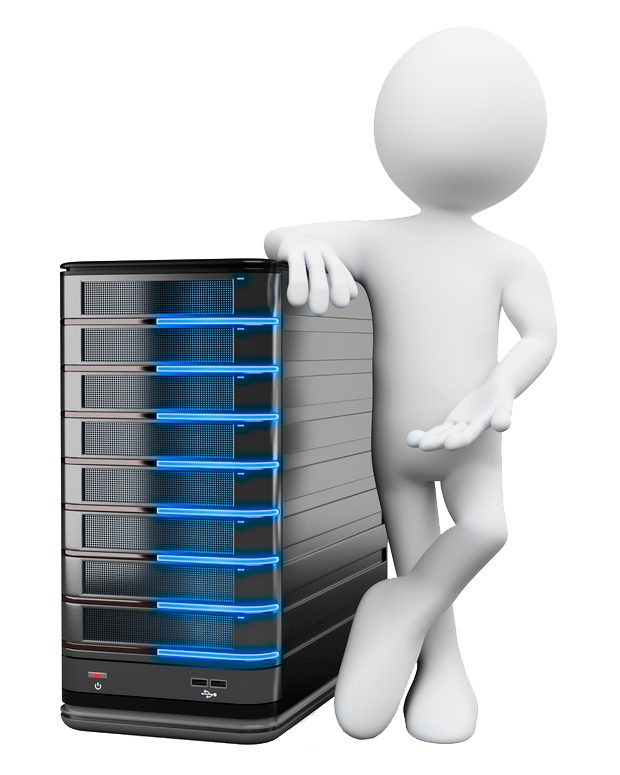 Servidor de Aplicaciones.
Residencia de los programas que se ejecutan: reciben peticiones/envían respuestas.
Establecimiento de las reglas que deben cumplirse (Lógica de Negocio).
Comunicación con la Base de Datos y con las Terminales de Usuario.
[Speaker Notes: Capa de negocio: es donde residen los programas que se ejecutan, se reciben las peticiones del usuario y se envían las respuestas tras el proceso. Se denomina capa de negocio (e incluso de lógica del negocio) porque es aquí donde se establecen todas las reglas que deben cumplirse. Esta capa se comunica con la capa de presentación, para recibir las solicitudes y presentar los resultados, y con la capa de datos, para solicitar al gestor de base de datos almacenar o recuperar datos de él. También se consideran aquí los programas de aplicación.]
Arquitectura. Capa de presentación
Presentación del sistema al Usuario
Validaciones de Formato
Interfaz gráfica “Amigable”
Envía peticiones a la Capa de Negocio
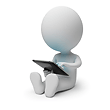 [Speaker Notes: Capa de presentación: es la que ve el usuario (también se la denomina "capa de usuario"), presenta el sistema al usuario, le comunica la información y captura la información del usuario en un mínimo de proceso (realiza un filtrado previo para comprobar que no hay errores de formato). También es conocida como interfaz gráfica y debe tener la característica de ser "amigable" (entendible y fácil de usar) para el usuario. Esta capa se comunica únicamente con la capa de negocio.]
Tecnologías y Herramientas Utilizadas
JAVA (JDK 7, JRE 7).
DBMS: PostgreSQL 9.0, PgAdmin III.
Spring Security.
Java Persistence API (JPQL).
JBoss AS 7.1.1
EJB 3.0.
IDE: Eclipse Indigo.
JSF 2.1
RichFaces 4.2
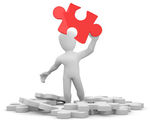 [Speaker Notes: Java Development Kit o (JDK), es un software que provee herramientas de desarrollo para la creación de programas en Java. Puede instalarse en una computadora local o en una unidad de red.

Java Runtime Environment o JRE es un conjunto de utilidades que permite la ejecución de programas Java.
Componentes
En su forma más simple, el entorno en tiempo de ejecución de Java está conformado por una Máquina Virtual de Java o JVM, un conjunto de bibliotecas Java y otros componentes necesarios para que una aplicación escrita en lenguaje Java pueda ser ejecutada. El JRE actúa como un "intermediario" entre el sistema operativo y Java.

La JVM es el programa que ejecuta el código Java previamente compilado (bytecode) mientras que las librerías de clases estándar son las que implementan el API de Java. Ambas JVM y API deben ser consistentes entre sí, de ahí que sean distribuidas de modo conjunto.

Un usuario sólo necesita el JRE para ejecutar las aplicaciones desarrolladas en lenguaje Java, mientras que para desarrollar nuevas aplicaciones en dicho lenguaje es necesario un entorno de desarrollo, denominado JDK, que además del JRE (mínimo imprescindible) incluye, entre otros, un compilador para Java.

Spring es un framework para el desarrollo de aplicaciones de código abierto para la plataforma Java

Framework o infraestructura digital, es una estructura conceptual y tecnológica de soporte definido, normalmente con artefactos o módulos de softwareconcretos, que puede servir de base para la organización y desarrollo de software.

Spring Security is a Java/Java EE framework that provides authentication, authorization and other security features for enterprise applications

JPA Es un framework del lenguaje de programación Java que maneja datos relacionales en aplicaciones usando la Plataforma Java

Los EJB proporcionan un modelo de componentes distribuido estándar del lado del servidor. El objetivo de los EJB es dotar al programador de un modelo que le permita abstraerse de los problemas generales de una aplicación empresarial (concurrencia, transacciones, persistencia, seguridad, etc.) para centrarse en el desarrollo de la lógica de negocio en sí. El hecho de estar basado en componentes permite que éstos sean flexibles y sobre todo reutilizables.
No hay que confundir los Enterprise JavaBeans con los JavaBeans. Los JavaBeans también son un modelo de componentes creado por Oracle - Sun Microsystems para la construcción de aplicaciones, pero no pueden utilizarse en entornos de objetos distribuidos al no soportar nativamente la invocación remota (RMI).

PgAdmin3: Entorno de escritorio visual. Instalable en plataformas Linux, FreeBSD, Solaris, Mac OSX y Windows. Permite conectarse a bases de datos PostgreSQL que estén ejecutándose en cualquier plataforma.Facilita la gestión y administración de bases de datos ya sea mediante instrucciones SQL o con ayuda de un entorno gráfico. Permite acceder a todas las funcionalidades de la base de datos; consulta, manipulación y gestión de datos]
Preparación de la información del caso de estudio
Proyecciones del macro ambiente y el entorno cercano.
Caracterización de la Industria.
Nº de empresas en la Industria.
Participación de la Industria en la economía de la región y/o del País.
Volumen de exportaciones del sector.
Ambiente Macroeconómico.
Tasa de Crecimiento de la economía.
Crecimiento y Decrecimiento.
Nivel de las Tasas de Interés.
[Speaker Notes: Del análisis del macro ambiente las buenas prácticas nos recomiendan evaluar el comportamiento de los cinco últimos años y las proyecciones para los tres siguientes en las siguientes variables:]
Formulación de PERSPECTIVAS ESTRATÉGICAS
Perspectiva Financiera.
Perspectiva Cliente.
Perspectiva de Procesos Internos.
Perspectiva de Crecimiento y Aprendizaje.
[Speaker Notes: Los Objetivos estratégicos deben dar cuenta de cómo se alcanzará la Visión y la Misión Corporativa. Se entiende por Objetivo al resultado que se aspira, desea o necesita lograr en un período de tiempo determinado.
 
Del análisis realizado a la Visión, Misión y los Valores y Principios empresariales de VIMEWORKS CIA. LTDA., se propone obtener un margen de rentabilidad apropiado a través de la optimización en el uso de los recursos (Objetivo Financiera), buscando soluciones creativas y adecuadas para cada cliente y la satisfacción de sus requerimientos (Objetivo de Clientes), desarrollando soluciones, productos y servicios de tecnologías de software para plataformas Web con alta calidad, haciendo énfasis en los procesos de trabajo de la empresa (Objetivo de Proceso), siguiendo el lineamiento que su talento humano debe ser el más capacitado y entrenado en las mejores tecnologías de la información y comunicación.]
Configurar Cuadro de Mando
Variables de Control para indicadores
Demostración del Sistema
Caso de Estudio Vimeworks Cia. Ltda.
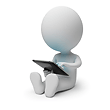 Modelo de cálculo
Conclusiones
El Cuadro de Mando Integral es una alternativa para controlar la ejecución de la estrategia de la empresa y por tanto obtener información adecuada para la toma de decisiones y el mejoramiento continuo de consecución de las metas.
El uso de la metodología Agile RUP  (RUP DX) genera gran expectativa de aplicación, por el alto nivel de calidad de proceso y la documentación asociada
El sistema fue construido en Software Libre, para que pueda ser utilizado en empresas del estado cumpliendo con el decreto 1014 establecido por el actual gobierno el 10 de abril de 2008.
[Speaker Notes: El conocimiento del entorno tanto interno como externo de las empresas de desarrollo de software y el ámbito del negocio, permiten a los empresarios buscar nuevas estrategias de control, seguimiento y cumplimiento de sus objetivos o metas. El cuadro de Mando es una alternativa para este propósito.
Por ser en la actualidad declarado como sector estratégico para el Estado a la Industria del software, la proyección de crecimiento augura un desarrollo de la industria y mejores oportunidades para los profesionales de las universidades dentro de esta rama.
Por ser un sistema de software de tipo genérico se hizo necesario establecer características comunes a varias empresas, catalogándolas de acuerdo a su tipo, estructura organizacional, sus formas de equipos de desarrollo, metodologías y herramientas.  Como resultado de esta caracterización se logra definir un modelo general de organización que en la mayoría de empresas es de tipo jerárquico funcional. 
Un resultado importante es el Mapa de Procesos de la empresa, basado en la teoría de la Cadena de Valor, cuya generalización contribuye a visualizar las formas de trabajo integrado dentro de la misma. 
En el estudio se utiliza una guía de implementación de un cuadro de mando integral y constituye la base para la formulación y especificación de requerimientos de software del sistema a ser desarrollado.
El uso de la metodología de Proceso Unificado de desarrollo (RUP- Siglas en Inglés), con la variante Ágil, (Agile RUP: dX) para desarrollar el sistema software de Cuadro de Mando Integral genera gran expectativa de aplicación, por el alto nivel de calidad de proceso y la documentación asociada.
Se debe hacer énfasis que se cumplen los principios de la metodología seleccionada al definir como eje del desarrollo y pruebas de los casos de uso donde el diseño del sistema basado en una arquitectura robusta por ser un sistema de ambiente Web.
El sistema fue construido en plataformas de Software Libre, con la visión de que pueda ser utilizado en empresas del estado y cumplir con el mandato del gobierno establecido en la Constitución Política de la República.
El sistema fue evaluado en la empresa VIMEWORKS.CIA.LTDA. cuyos resultados desde el punto de vista del Cliente son satisfactorios. 
Por facilidad del Usuario, se desarrolló dos alternativas de ingreso de los datos, una de forma manual en la que cada elemento del sistema debe ser digitado y la otra apoyada en una hoja de cálculo en Microsoft Excel, que es utilizada por la mayoría de personas para exportar al sistema de software. 
Por ser la primera vez que se implanta este tipo de sistema en la empresa no se tenía disponible datos de experiencias anteriores, por lo que fue necesario diseñar el Cuadro de Mando de acuerdo al estudio de sus características y a criterio de los autores, lógicamente validadas por la empresa.
Los resultados que se presentan son adecuados para determinar el estado inicial y deberían tener un seguimiento para el cumplimiento de sus metas en el futuro.]
Recomendaciones
El seguimiento de la información que genera el sistema en las empresas debe ser continuo, caso contrario no se pueden evaluar las expectativas estratégicas para cumplir con las metas
Se recomienda seguir los pasos de la propuesta en esta guía de implementación de un Cuadro de Mando Integral
Utilizar RUP Ágil, por su versatilidad; el establecimiento claro de sus entregables, las iteraciones permiten completar funcionalidades realizando pruebas sobre la marcha.
[Speaker Notes: Se recomienda a las empresas que requieren utilizar un Sistema de Cuadro de Mando, evaluar la información que se tiene para determinar primero el diseño de la información que debe tener el Cuadro de Mando.
El seguimiento de la información que genera el Sistema de Cuadro de Mando en las empresas debe ser de forma continua, caso contrario no se pueden evaluar las expectativas estratégicas en los plazos y periodos que se requieren para cumplir con las metas.
Se recomienda seguir los pasos de la propuesta de guía de implementación de un Cuadro de Mando Integral, ya que constituye una técnica natural para ir descubriendo los elementos de configuración del Cuadro de Mando de manera  intuitiva.
Después de haber utilizado la metodología de RUP Ágil – dX, en este proyecto, se recomienda su uso en nuevos proyectos, por la versatilidad en su aplicación, el establecimiento claro de sus entregables, la forma iterativa e incremental que permite ir completando funcionalidad y realizando pruebas sobre la marcha del proyecto.
Como perspectivas futuras se recomienda seguir en la línea de construcción de sistemas de software, no solo para el mercado local, sino expandir las fronteras para cumplir con las expectativas de ser un sector estratégico de la economía.
Se recomienda unir los esfuerzos entre el gobierno, la universidad como gestor del conocimiento de los estudiantes y las empresas como gestoras del trabajo de los profesionales de Sistemas para el desarrollo y fortalecimiento de la Industria del Software en el Ecuador.]
Gracias por su atención